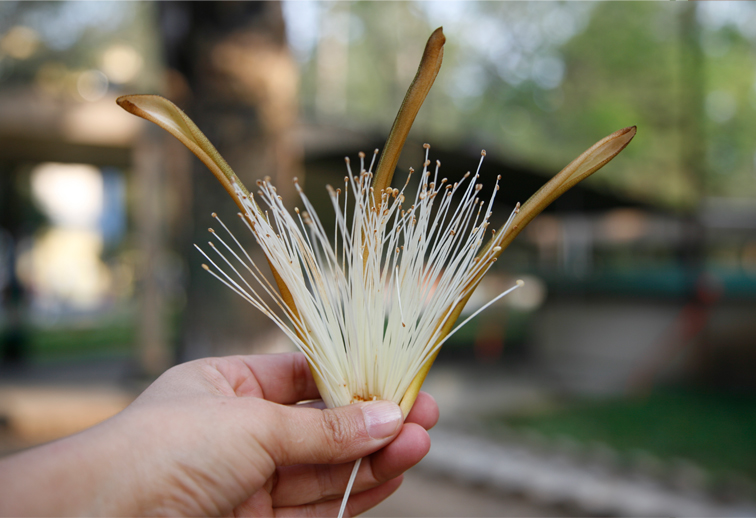 Ceiba aesculifolia
Ceiba Tree
Maya Ethnobotany
Maya Ethnobotany
Baby Ceiba
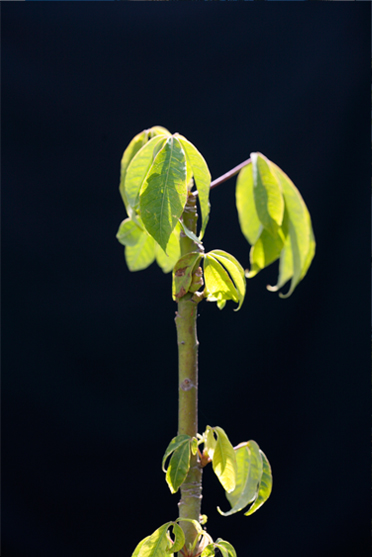 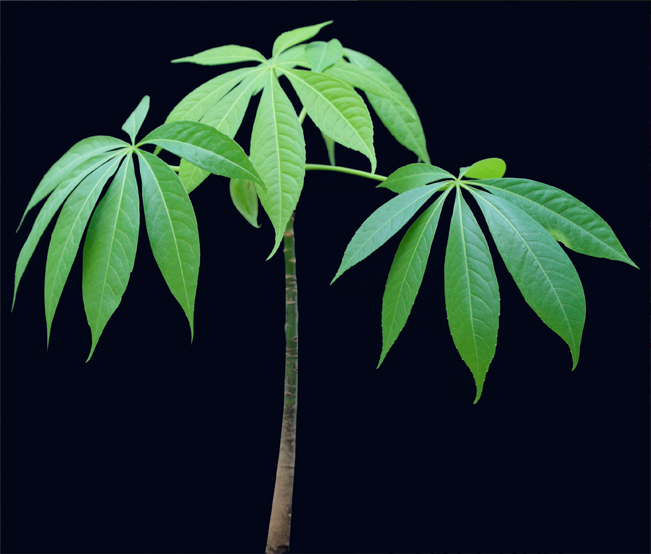 Maya Ethnobotany
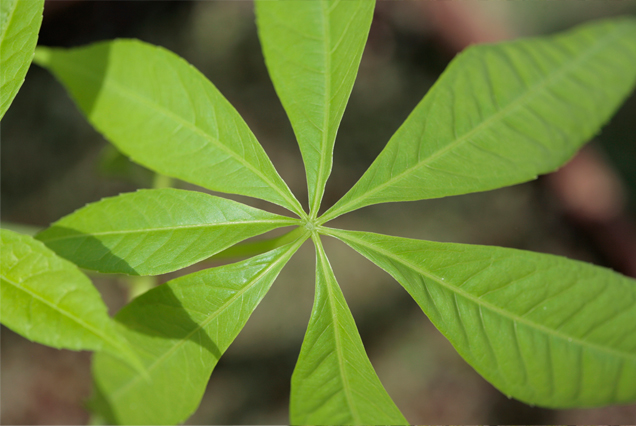 Ceiba Bombacaceae
Maya Ethnobotany
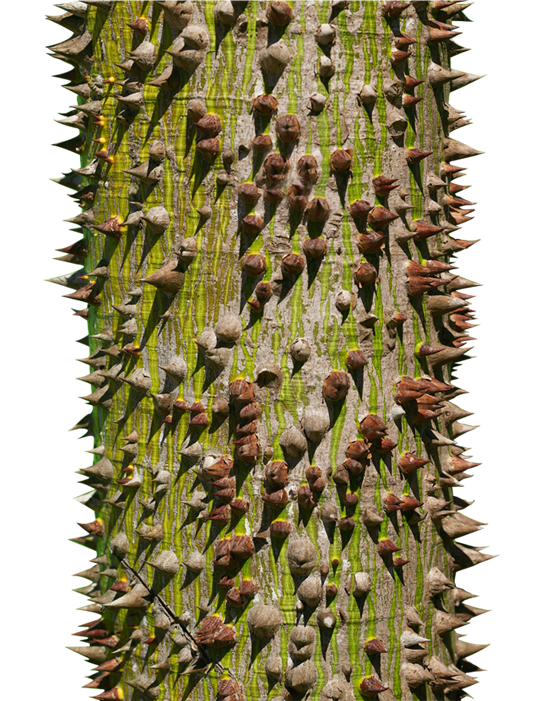 Growing Ceiba trunk
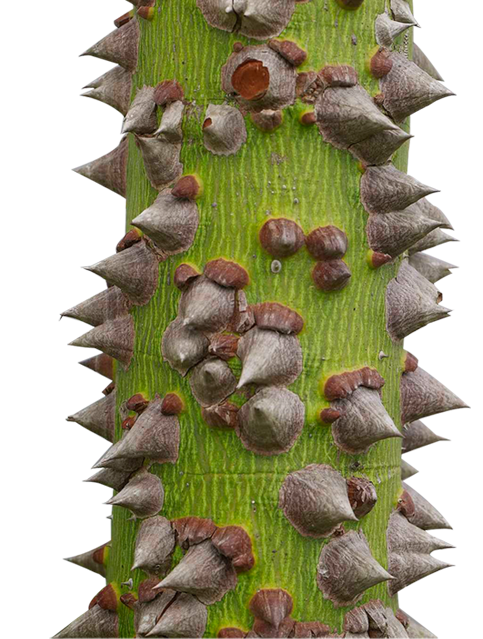 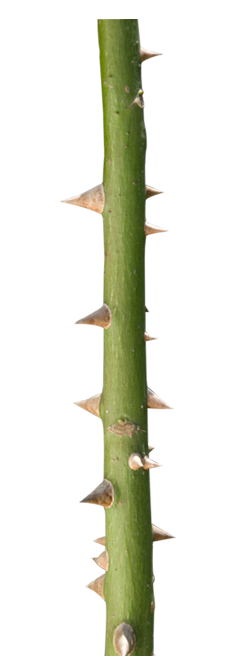 Maya Ethnobotany
Ceiba trunk
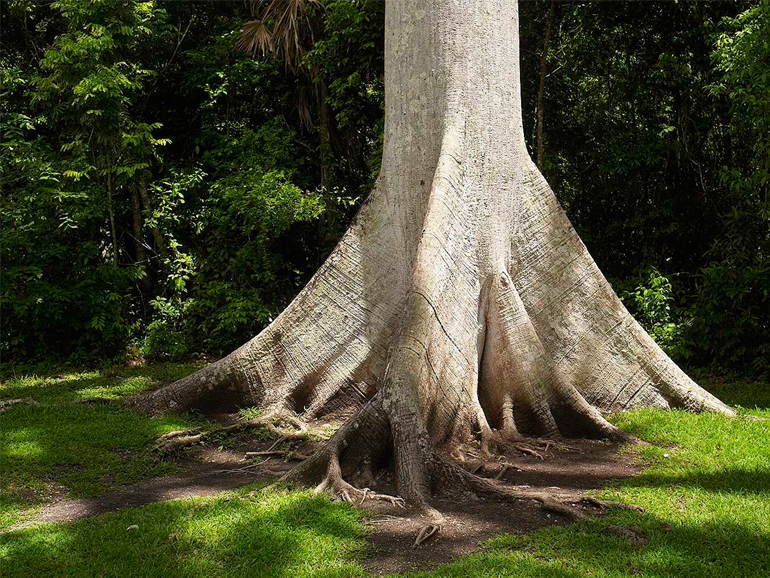 Maya Ethnobotany
Ceiba branches
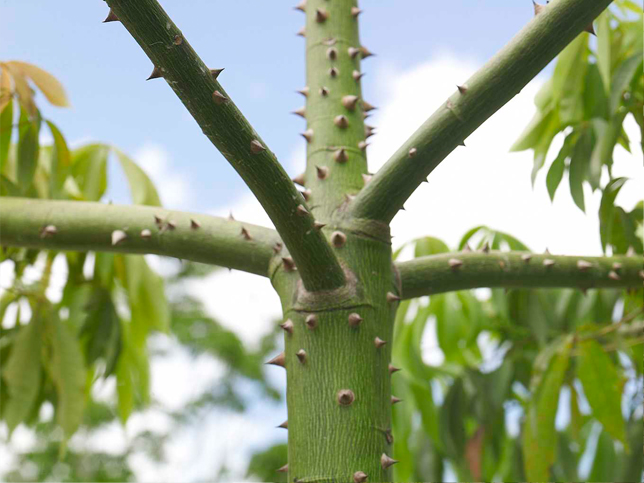 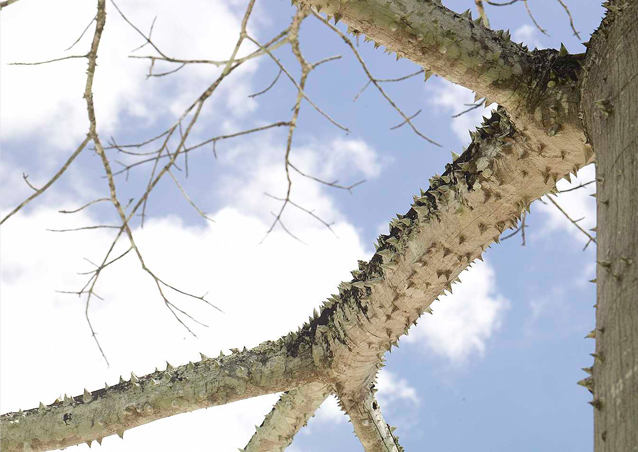 Maya Ethnobotany
Ceiba tree
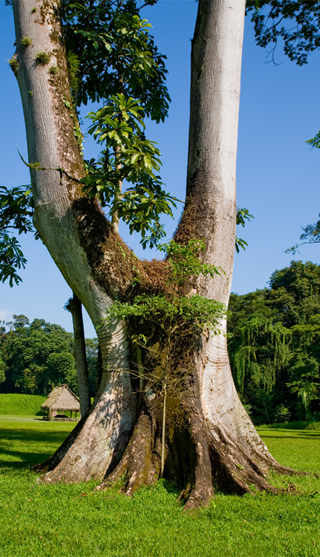 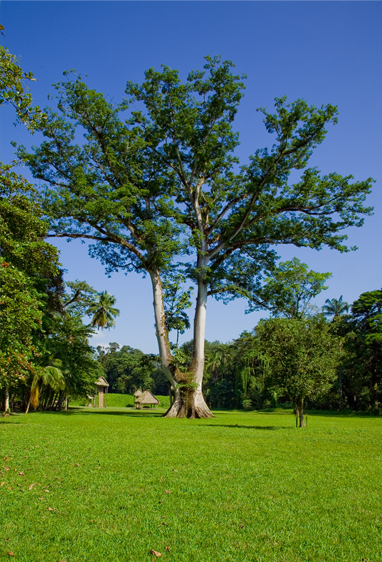 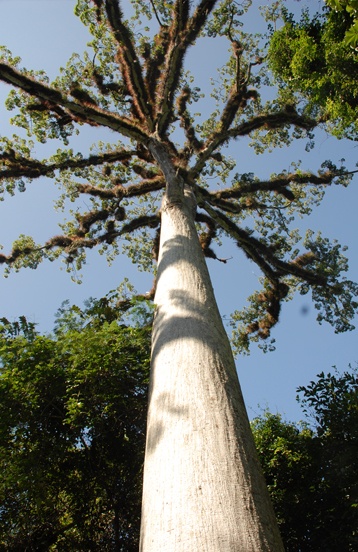 Maya Ethnobotany
Nicholas Hellmuth planting a Ceiba tree in 	FLAAR headquarters
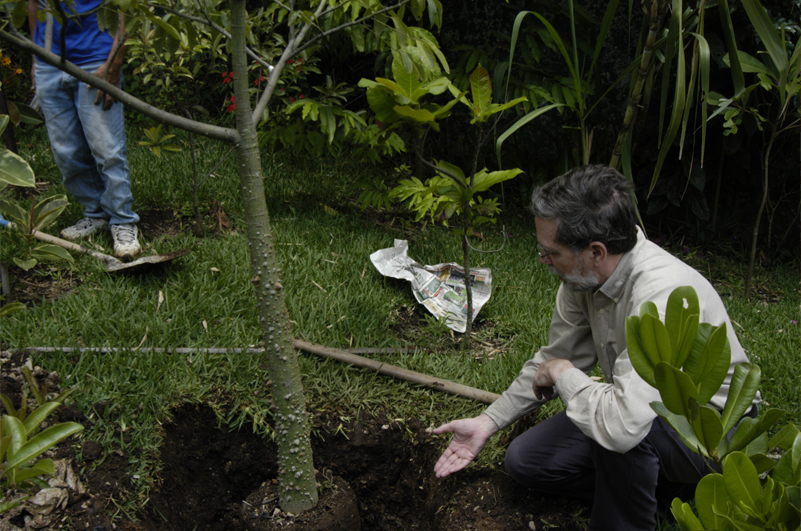 Nicholas Hellmuth next to ceiba tree in FLAAR headquarters
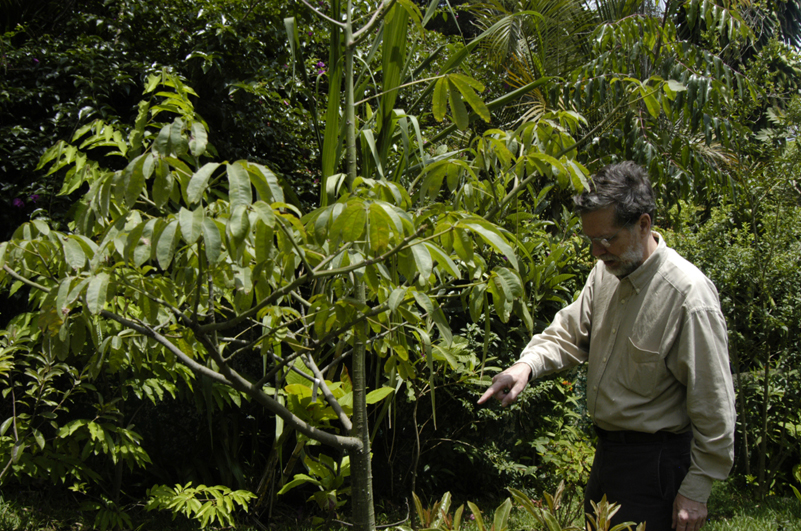